التوصيل الحراري والمواد العازلة
للصف الثالث
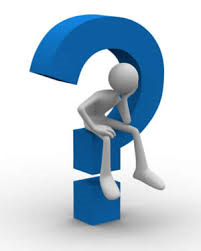 لماذا نمسك الابريق بقماش عندما يكون ساخن ؟
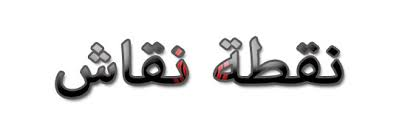 للمواد صفات عديدة تعلمنا عنها سابقا مثل : الذوبان , الانصهار , الغليان , يلمع .....
اليوم سوف نتعلم صفة جديدة للمواد وهي :
التوصيل الحراري
الموصل الجيد للحرارة :
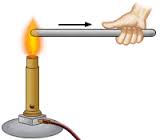 هو مادة يمكن للحرارة ان تمر فيها .


مثال لمواد موصلة للحرارة :
حديد , نحاس , الألومنيوم
المعادن
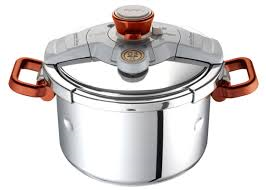 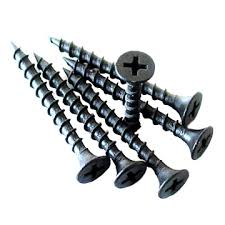 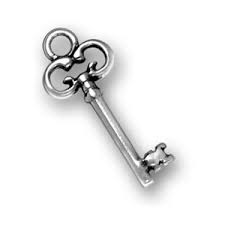 الموصل الرديء للحرارة ( مواد عازله للحرارة ) :
هو مادة لا تنتقل الحرارة عن طريقها .



مثال لمواد عازلة للحرارة :
خشب , بلاستيك , قماش .
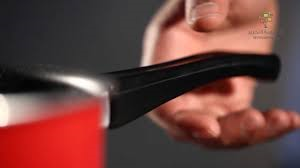 هيا بنا نقوم بتجربة عن مواد موصله للحرارة ومواد عازلة :
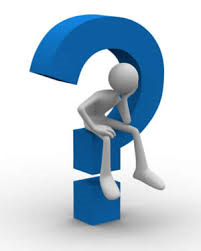 الهواء هل هو موصل للحرارة .
أم
 رديء التوصيل للحرارة ( مواد عازله للحرارة ).
يعتبر عازل للحرارة
الهواء يقسم لنوعين :
هواء ساكن 
يعمل عمل المواد العازلة .

هواء متحرك 
ينقل الحرارة من مكان الى اخر .